Prevalence and Incidence of
 Violence against Women 
in Korea
November,  2013
Mijeong Lee, Ph.D.
Korean Women's Development Institute
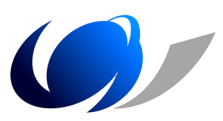 Violence against Women(VAW) and Human Rights
“Violence against women and girls is one of the most           
     systematic and widespread human rights violations. It is rooted 
     in gendered social structure rather than individual and random
     act (UN General Assembly, 2006).

 “VAW is any act of gender-based violence that results in or
     is likely to result in, physical, sexual or psychological harm
     or suffering to women (General Assembly Resolution 48/104
     Declaration on the Elimination of Violence against Women,
     1993).
 
 Violence against women should be understood in the context of human rights and women NGOS challenged traditional      views on women and violence against women.
VAW and Patriarchy
Wife battering and child beating had been regarded as a way  
	 to discipline women and children by male household  
 	 head in patriarchal society. A woman has been expected to be       
    obedient to her father and  her husband in traditional   Confucian culture. 

 Sexual purity of a woman is strongly emphasized in  
     patriarchal society. If she fails to keep it, her social reputation 
     is severely damaged under Confucian rules. 

 Most women sexually assaulted has tended to keep it to 
 	 themselves in patriarchal society, which consequently    
 	 put them under the firm control of men.
VAW and Patriarchy
The notion of sexual purity is reflected in Criminal Code of 
     Korea until 1995 where rape is defined as a criminal behavior 
     violating sexual purity of women.  

 Sexually assaulted women have hard time to bring it out.
      These women are blamed for it and often their morality and  
      behaviors are suspected.  Under patriarchal traditions rooted 
      in Confucianism, Korean society has been relatively tolerant          
      of husband’s violence toward wife.

 As in UK, the United States and Australia, the fight 
	 against violence on women was initiated by women’s       
     groups in Korea.
VAW and Women NGOs
Korea Women’s Hot Line was formed and it started to
	  provide counseling service for battered women in 1983.   
	
  Korea Sexual Violence Relief Center was formed in 1991,
	  the first rape crisis center in Korea. They have challenged
	  traditional views on sexual violence(Shin, 2007).

 Women’s organizations regard domestic violence as an 
      issue stemming from gender inequality within a patriarchal 
      society

 Women NGOs urged to define rape and wife battering             
     as crimes severely restricting autonomy and liberty of 
     women.
Introducing Acts to Protect Victims
Act on Punishing Sexual Violence Crimes and Protecting
	 Victims was introduced in 1993 as the result of 
 	 cooperative efforts of women NGOs.

 Act on Punishing and Act on Preventing Domestic 
     Violence were introduced in 1997.  Law enforcement 
     agencies could intervene domestic violence within           
     households based on it. 

Legal grounds were build to support counseling centers
     and shelters for the victims of VAW. Vigorous efforts of 
     women NGOs to fight against VAW have resulted in 
     institutionalization of helping the victims (Park, 2008).
Government Responsibility
Establishment of these Acts is a historic event officially
     challenging patriarchal rule and authority in Korean society.

Awareness was raised that domestic violence is a crime 
     and abusers can be punished. Acts on Domestic Violence        
     function as a pressure to the abusers.	  

 The Acts on VAW stipulate that central and local governments must take measures to prevent domestic violence and protect victims. 

 Surveys on domestic and sexual violence are required to be 
      conducted every three years by government.
Services for the Victims
Local and central governments are responsible for protecting 
     and supporting the victims of VAW. Government budgets 
     have been provided for NGOs running counseling centers and 
     shelters. With the government budget, it becomes possible to 
     secure stable resources and provide universal service for                   
     for the victims(Kim, 2000).
	  
 Centers and shelters for the victims have recently increased.
     As of 2012, there are 17 hotlines with emergency shelters,          
     405 counseling centers for victims of sexual assault and 
     domestic violence, 84 shelters, 26 shelters for migrant women,
     7 hotlines for migrant women. Additionally, 31 one-stop crisis 
     centers  are established where all relevant services are co-    
     located.
Korean Survey on VAW
Separate surveys on domestic and sexual violence are 
      conducted  every 3 years and Ministry of Gender Equality
      and Family is in charge of.   

 Survey on domestic violence conducted in 2004, 2007, 2010.
           2004 -  Gallup Korea
           2007 -  Korea Institute of Health and Social Welfare
           2010 -  Yonsei University       
 
 Survey on sexual violence was conducted in 2007, 2010. 
           2007 -  Korea Institute of Health and Social Welfare
           2010 -  Yonsei University

  In 2013, KWDI is conducting both surveys on domestic
       violence and sexual violence.
Survey on VAW
2010 Domestic Violence Survey
       Ever-married women and men aged 19 to under 65
       Total cases : 2,659/  Women 1,984/ Men 675  

  2010 Sexual Violence Survey 
         Women and men aged 19 and over
         Total cases : 2,200/ Women 1,583/ Men 617
Survey Method : 2010  Surveys
200 sampling units are stratified in proportion to 16 
      metropolitan provinces, which are based on enumeration
      districts of 2005 Korea census.   

 19 households are selected per each sampling unit in DV 
      survey and 11 households in SV survey.      
 
 Two interviewers as a team visit each household and interview
      the household member whose birthday is the earliest in the
      year. Questionnaire is completed either by interviewer or 
      respondent.
Survey Content : 2010 DV Survey
2010 Domestic Violence Survey

       Perception on gender role and violence
       Experience of being abused during childhood
       Awareness of act, policy and related services on DV
       Detailed actions of physical, emotional, economic, 
          sexual violence/ first occurrence/ frequency
       Emotional and physical injuries from DV
       Response to domestic violence
       Personal and demographic information
Survey Content : 2010 SV Survey
2010 Sexual Violence Survey

       Perception on sexuality and sexual violence
       Awareness of act, policy and related services on SV
       Questions on sexual molestation, attempted rape, rape,
          sexual harassment, stalking/  ever occurred/ frequency/
          number of predators/ first occurrence/ occurrence during
          the last year/ relationship with predator        
       Emotional and physical injuries from SV
       Response to sexual violence
       Personal and demographic information
[Speaker Notes: /]
2010 Domestic Violence Survey
Demographic Characteristics of Respondents
(Unit: Person. %)
Source: Kim, et al. (2010), 「2010 Domestic Violence Survey of Korea」, p. 90, Ministry of Gender Equality and Family.
2010 Domestic Violence Survey
Incidence Rate of Spousal Abuse during the last year
(Unit: %, Person)
Source: Kim, et al. (2010), 「2010 Domestic Violence Survey of Korea」, p. 104, Ministry of Gender Equality and Family.
Note:  1) Including physical, emotional, economic, sexual, abuse, neglect and controlment
                 2) Not including controlment
2010 Domestic Violence Survey
Incidence Rate of Spousal Abuse during the Last Year
(Unit: %. Person)
Source: Kim, et al. (2010), 「2010 Domestic Violence Survey of Korea」, p. 105, Ministry of Gender Equality and Family.
Note:    Physical, emotional, economic, sexual abuse and neglect are included in 2007 and  2010.  In 2004, economic  abuse and neglect are not 
                   included.
2010 Domestic Violence Survey
Incidence Rate of Spousal Abuse during the Last Year by Wives’ Characteristics
(Unit: %, Person)
Source: Kim et al. (2010), 「2010 Domestic Violence Survey of Korea」, p. 114, Ministry of Gender Equality and Family.
Note:    Percentage based  on weighted analysis
2010 Sexual Violence Survey
Demographic characteristics of Respondents
(Unit: %, Person)
Source: Kim, et al. (2010), 「2010 Sexual Violence Survey of Korea」, p.122, Ministry of Gender Equality and Family.
2010 Sexual Violence Survey
Incidence Rate of Sexual Violence during the Last Year
(Unit: %, Person)
Source: Kim et al. (2010), 「2010 Sexual Violence Survey of Korea」, p.143, Ministry of Gender Equality% and Family.
Note:   1) Percentage based on weighted analysis 
       2) Number of cases from survey is in parentheses.
       3) (a⋃b⋃c⋃d) indicates those with at least one of a or b or c or d.
2010 Sexual Violence Survey
Comparing Survey and Criminal Statistics
(Unit: Person)
Source: Kim et al. (2010), 「2010 Sexual Violence Survey of Korea」, p.145, Ministry of Gender Equality and Family.
Note:   1) Estimated persons are based on weighted analysis by sex and region.
       2) Number of cases from survey is in parentheses. Total number of cases are 2,200.
       3) Rate per 100,000 = Estimated persons/Total pop×100,000. Total pop is 33,965,852.
       4) (a⋃b⋃c⋃d) indicates those with at least one of a or b or c or d.
2010 Sexual Violence Survey
Lifetime Prevalence Rate of Sexual Violence among Women
(Unit: %, Persons)
Source: Kim et al. (2010), 「2010 Sexual Violence Survey of Korea」, p.146, Ministry of Gender Equality and Family.
Note:   1) Percentage based on weighted analysis
       2) Number of cases from survey is in parenthesis
2010 Sexual Violence Survey
Incidence Rate by Women’s Characteristics during the Last Year
(Unit: %, Person)
Source: Kim et al. (2010), 「2010 Sexual Violence Survey of Korea」, p.148, Ministry of Gender Equality and Family.
Note:   1) Percentage based on weighted analysis
       2) Number of cases from survey is in parentheses.
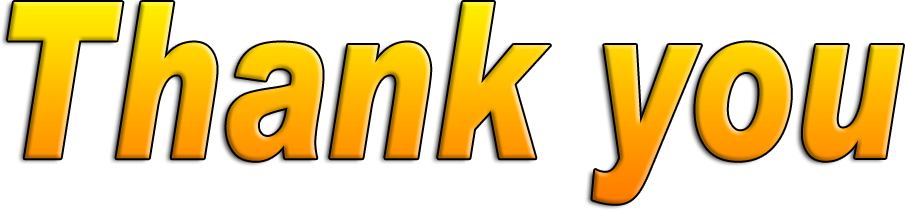